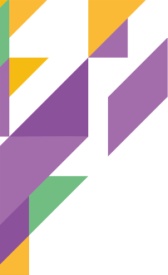 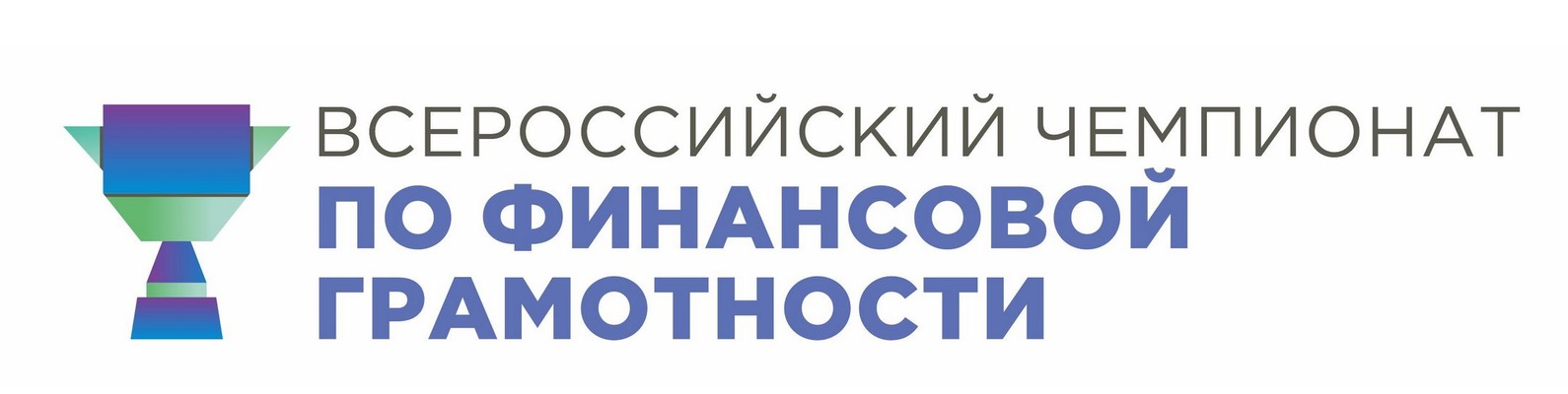 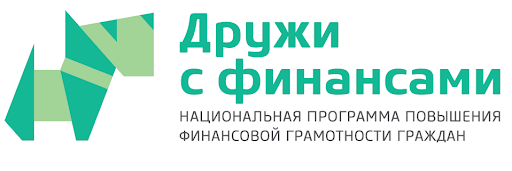 Основные технологии подготовки команды к участию во Всероссийском чемпионате по финансовой грамотности
Золотарев Андрей Анатольевич, 
учитель, методист ГБОУ гимназии №278 имени Б.Б. Голицына 
Адмиралтейского района Санкт-Петербурга, 
Чернова Марина Владимировна, 
финансовый консультант Проекта Министерства финансов РФ 
по обучению населения финансовой грамотности
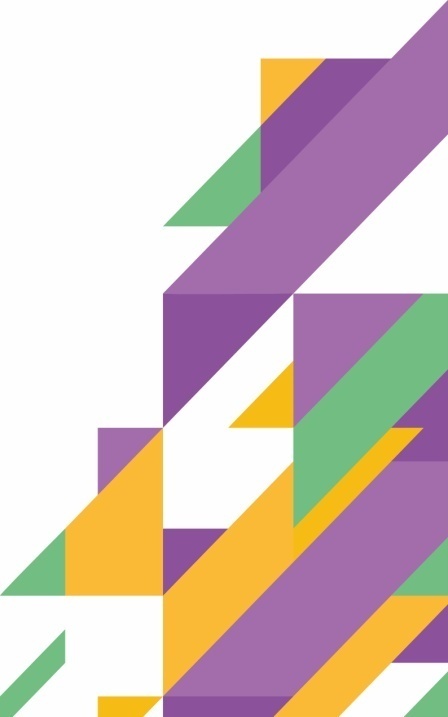 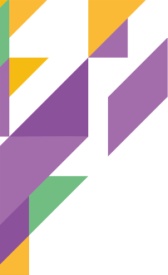 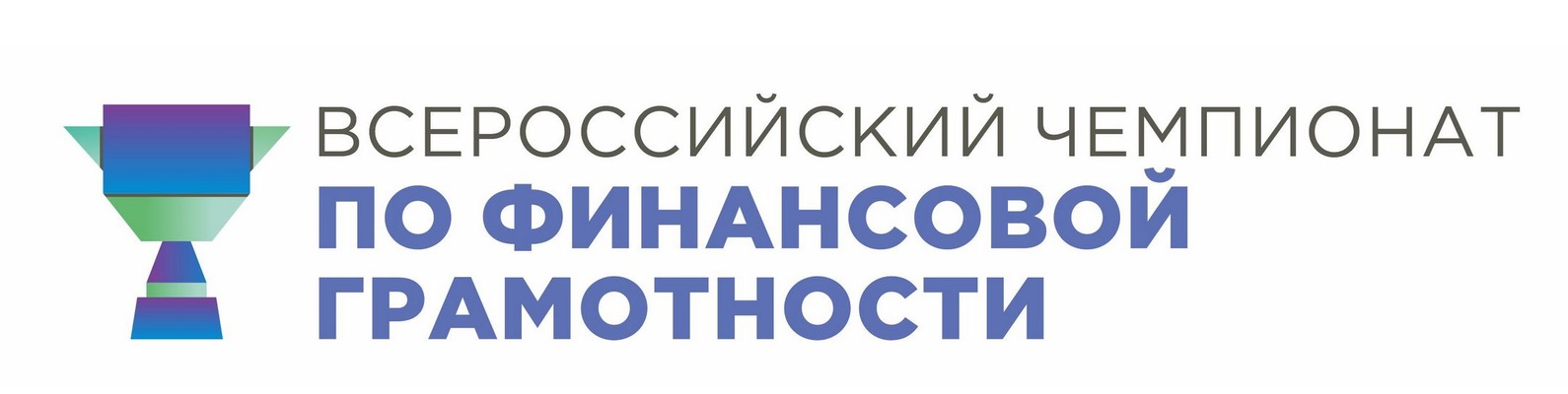 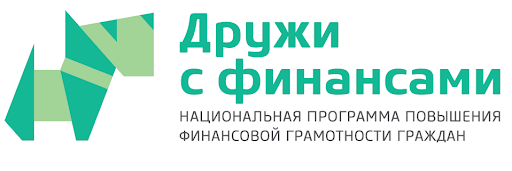 ЦЕЛИ:
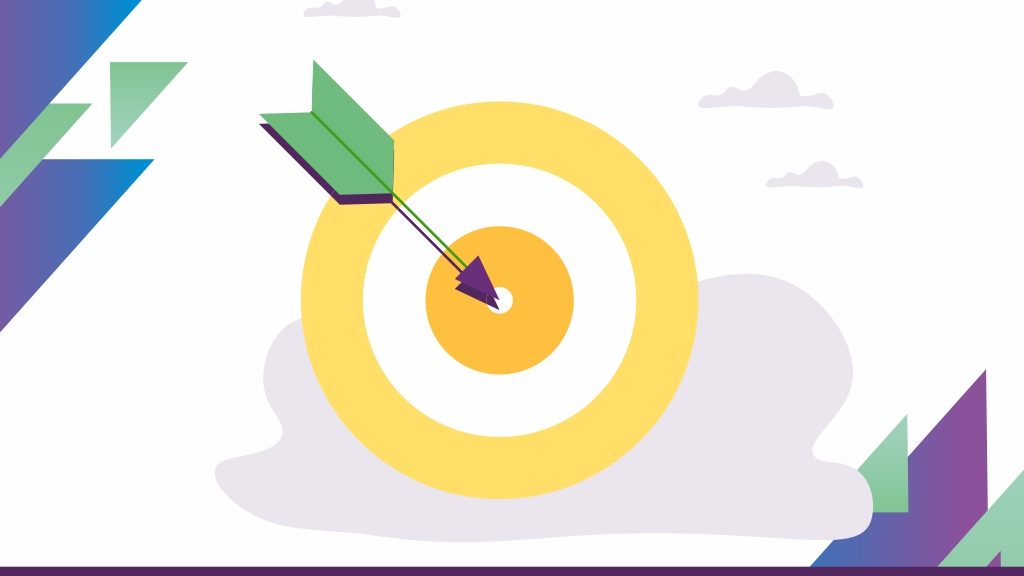 Всероссийский чемпионат по финансовой грамотности проводится с целью популяризации среди детей и подростков финансово грамотного поведения и повышения их уровня финансовой грамотности.
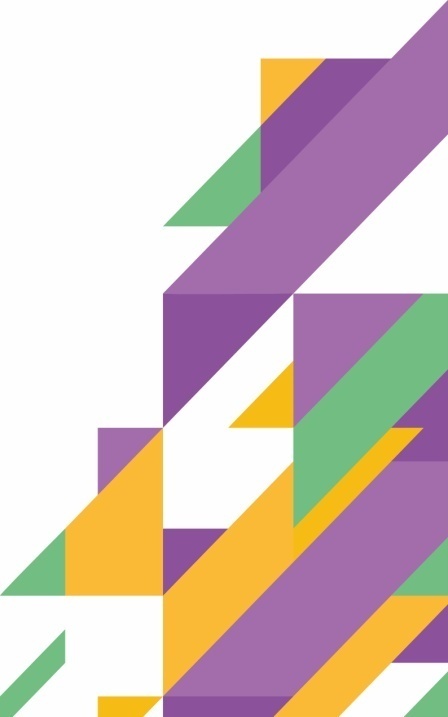 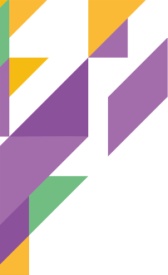 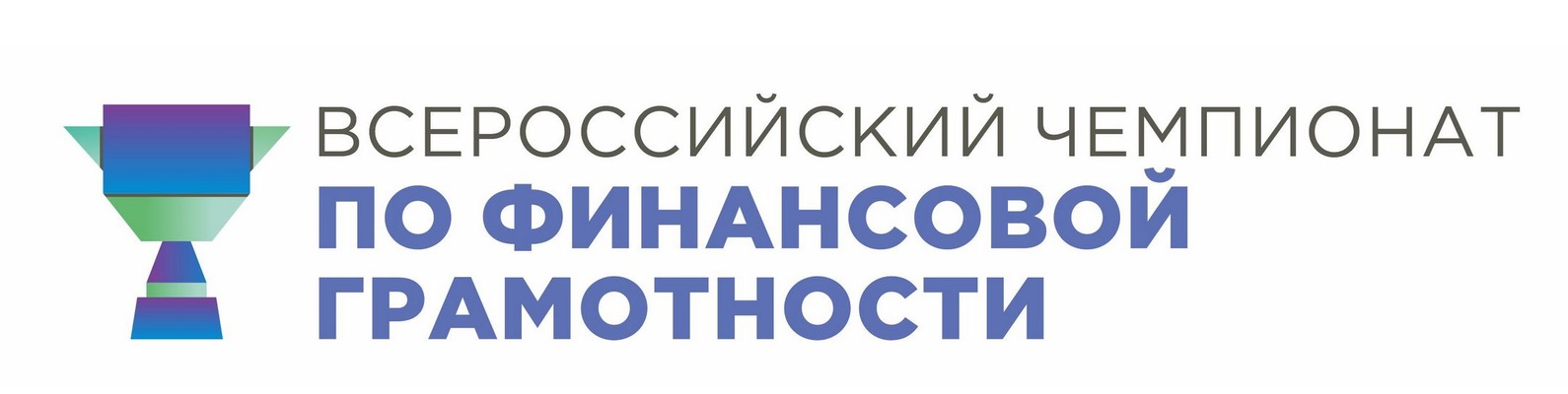 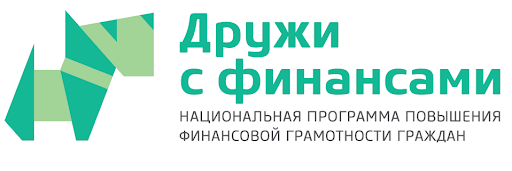 МЕТОДИКА ОБУЧЕНИЯ
Предъявление практической задачи.
 Анализ практической задачи.
 Постановка учебной задачи.
 Освоение учебного материала 
(решение учебной задачи).
 Решение практической задачи.
 Рефлексия.
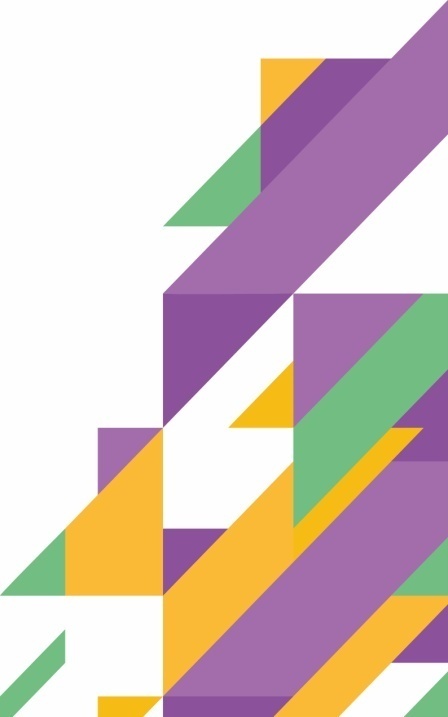 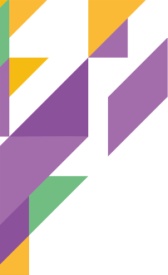 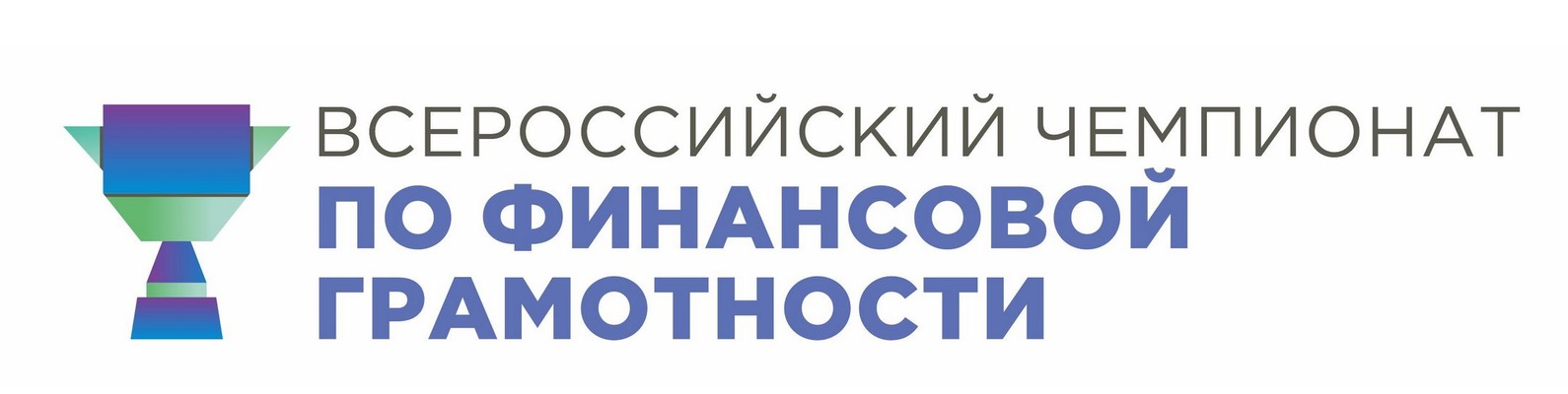 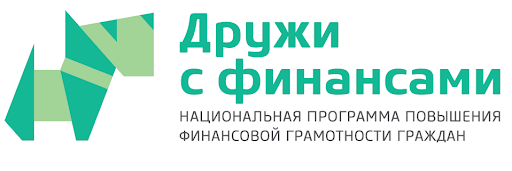 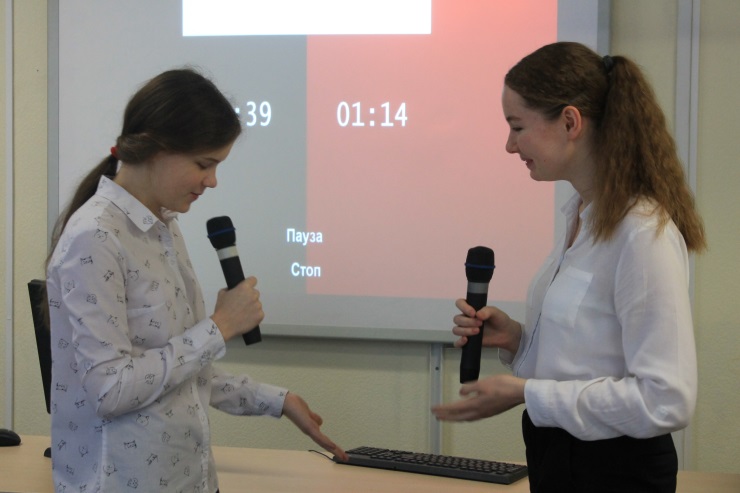 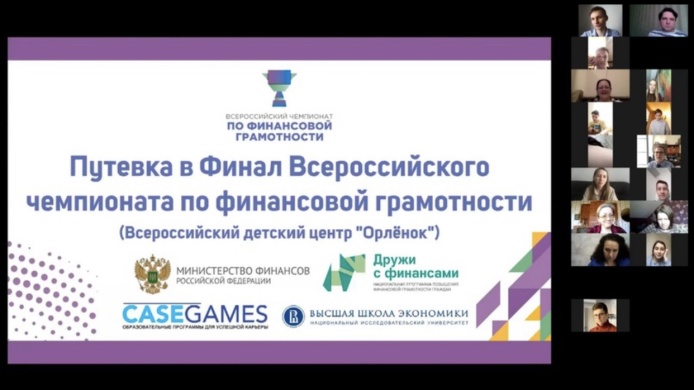 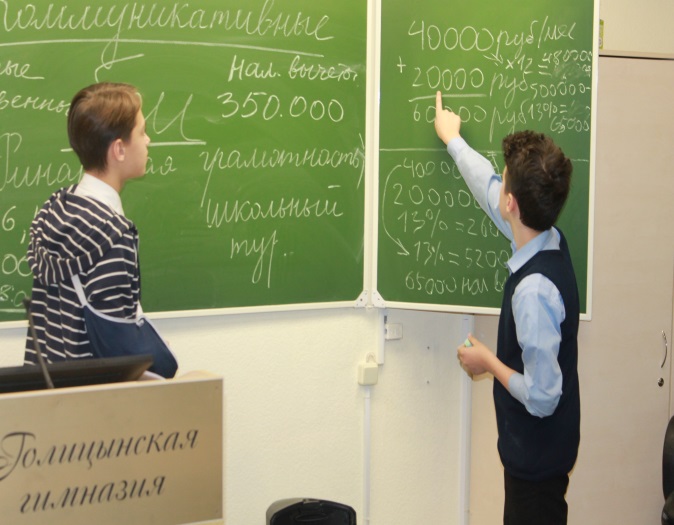 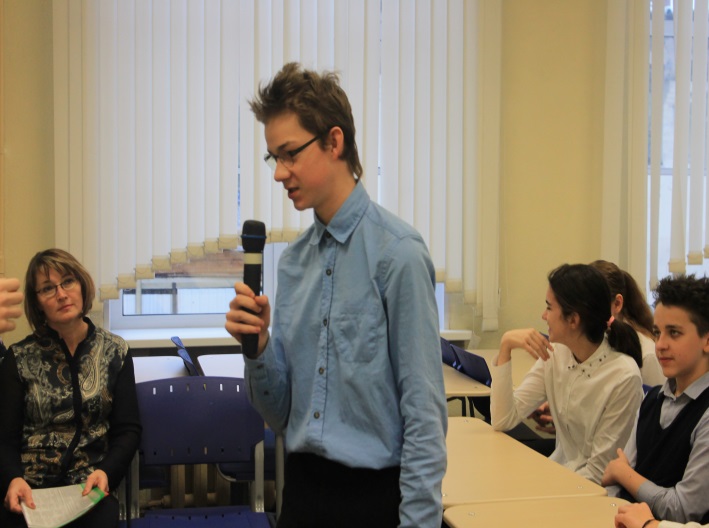 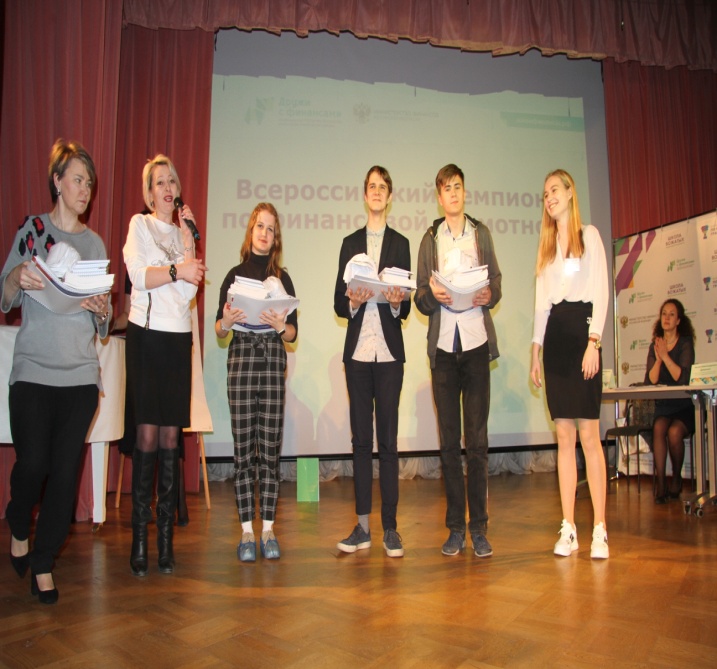 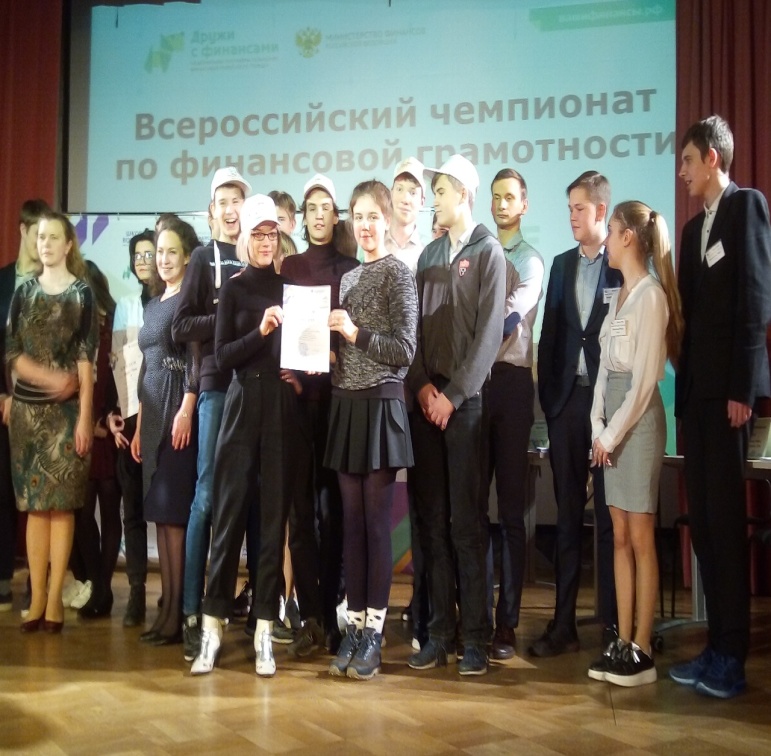 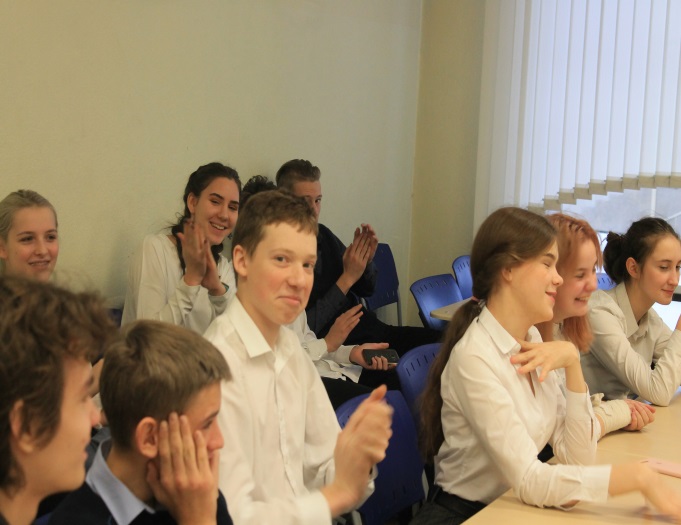 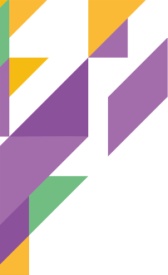 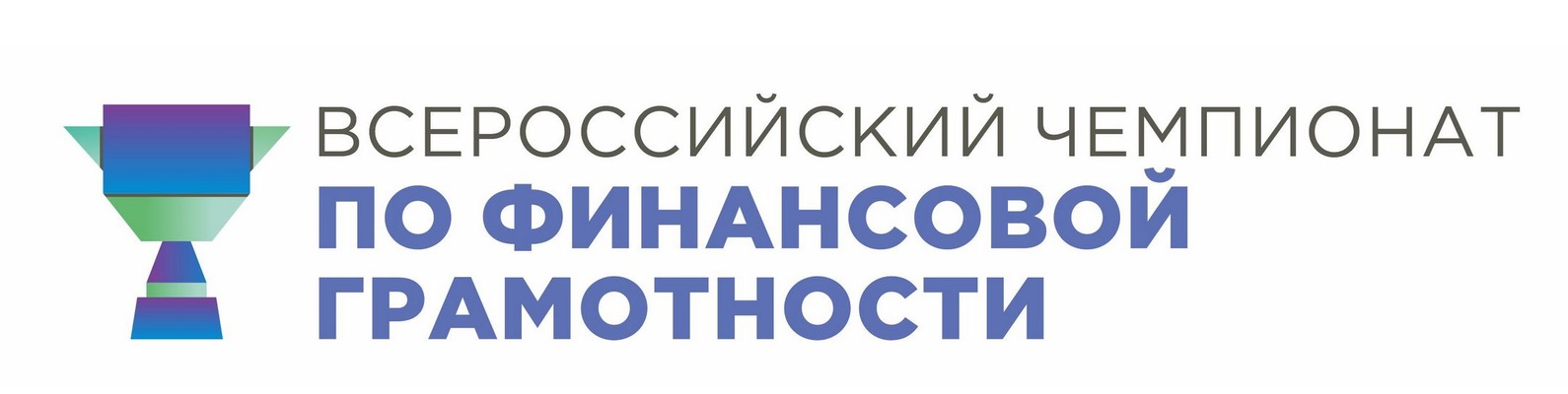 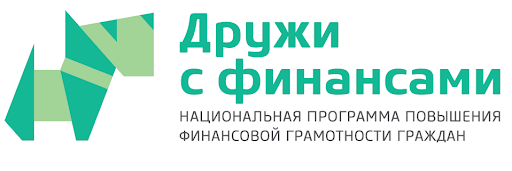 АНАЛИЗ
Пробудили у детей интерес и желание грамотно использовать и познавать финансовые продукты.
Развить устойчивое понимание, что данный проект даст им новые знания, а в будущем преимущество в разных жизненных ситуациях.
 
Отсутствие фокусировки на проекте ВЧФГ.
Отсутствие системного обучения финансовой грамотности.


ВЫВОД: Необходимо систематизировать обучение на регулярной основе.
Сегментировано привлекать детей в проект.
Формирование команды на базе Образовательных учреждений, Учреждений дополнительного образования, на базе Высших учебных заведений.
+
-
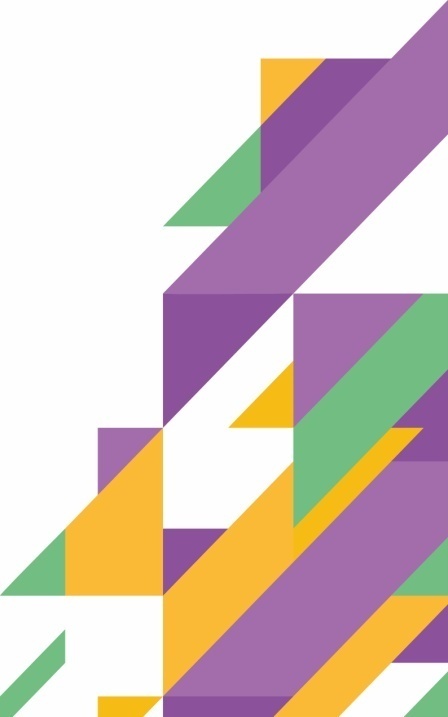